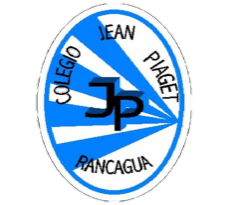 PLANIFICACIÓN  CLASES VIRTUALESSEMANA N°29FECHA : 13-10-2020Ámbito Comunicación Integral  Núcleo :Lenguaje VerbalNT 1
Colegio Jean Piaget
Mi escuela, un lugar para aprender y crecer en un ambiente saludable
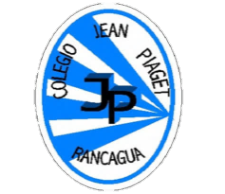 Acuerdos de la clase
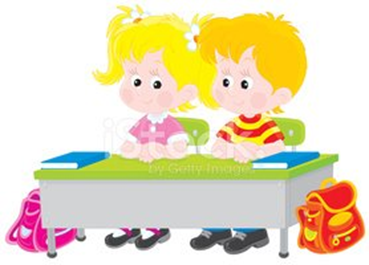 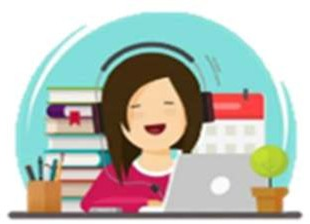 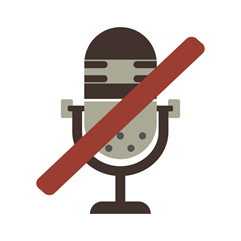 SILENCIAR MICROFONO
MANTENER EL MATERIAL QUE SE SOLICITA
PUNTUALIDAD.
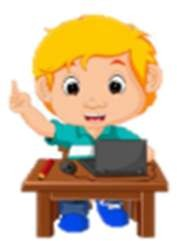 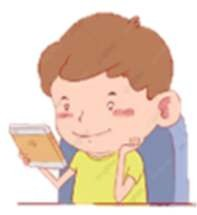 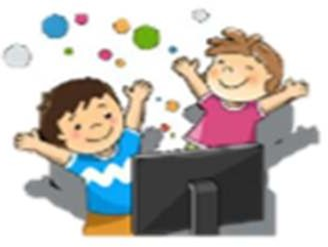 LEVANTAR LA MANO, PARA OPINAR
ATENCIÓN Y RESPETO A QUIEN HABLA
PARTICIPA ACTIVAMENTE
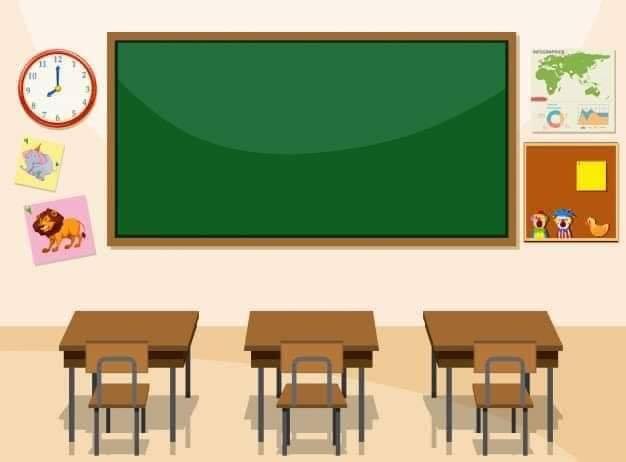 Descubrir en contextos lúdicos, atributos fonológicos de palabras conocidas; tales como conteo de palabras, segmentación y conteo de silabas, identificando sonidos finales e iniciales
OBJETIVO DE CLASE

Identificar sonido inicial   O U , en distinto elementos.
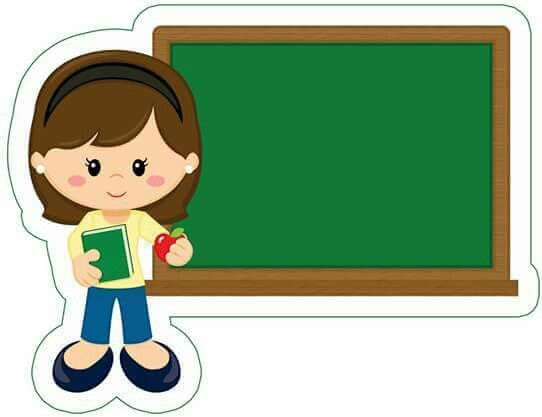 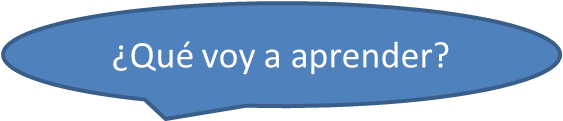 Reconocer sonidos iniciales  O / U
Observando video, buscando elementos de la casa con sonido “O,U”, encerrando y  pintando objetos que se comienzan con sonido “O,U”. Graficando la vocal inicial “O,U”.
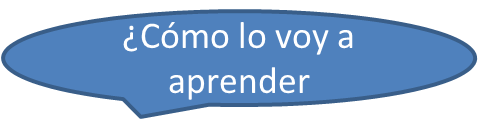 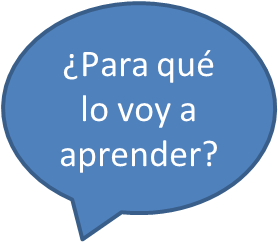 Desarrollar la Conciencia Fonológica y la lectura
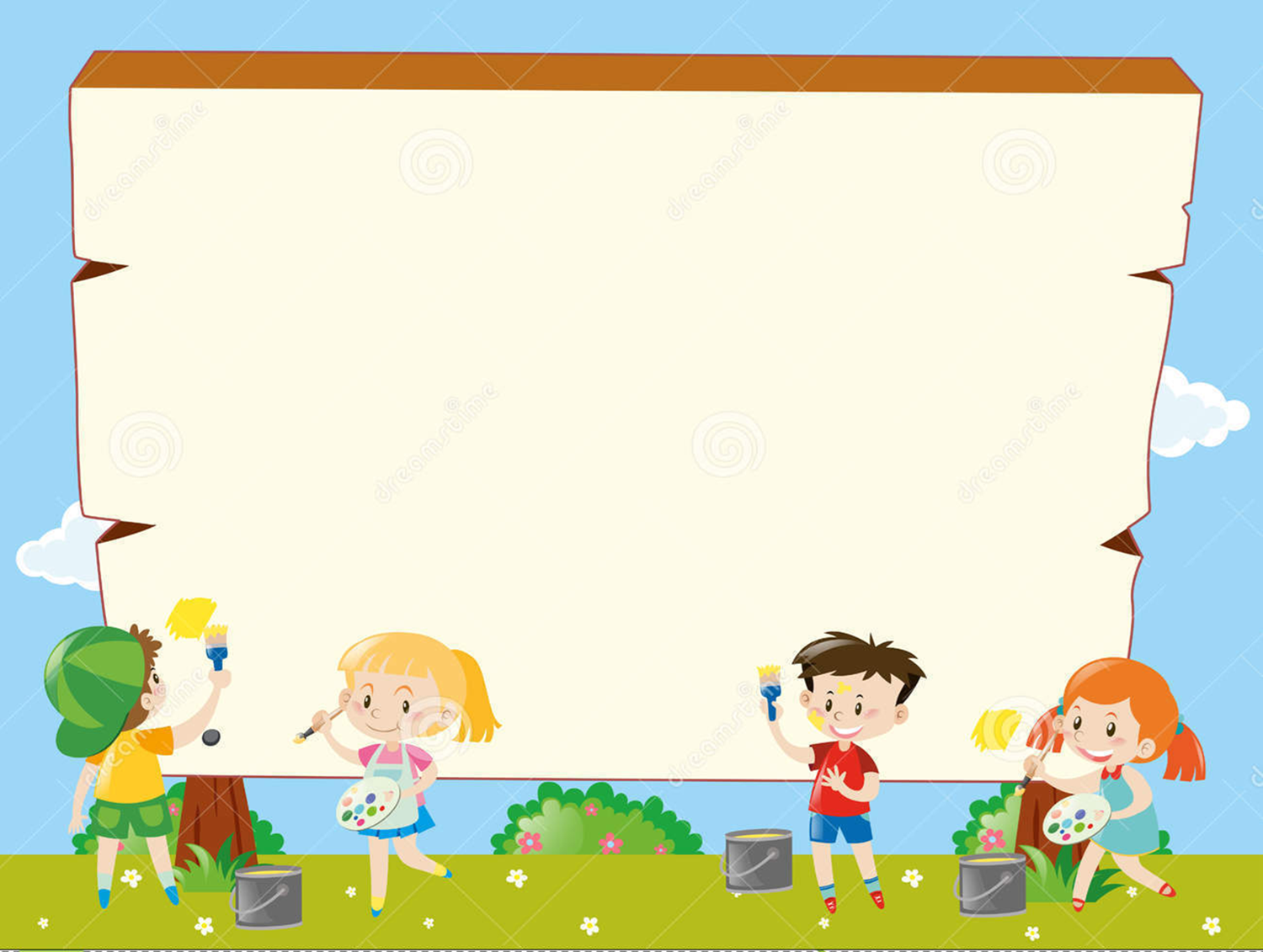 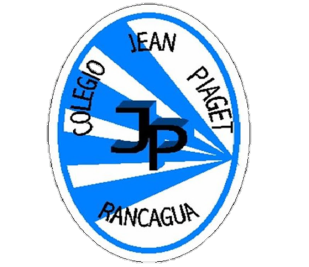 InicioActivación Conocimientos Previos
Activo Mis Aprendizajes
Recuerdan ¿ Qué hemos Aprendido  en Lenguaje?

¿Qué Vocales hemos aprendido?
¿Qué Elementos  tienen sonido inicial  e- i-a?
Nómbralos
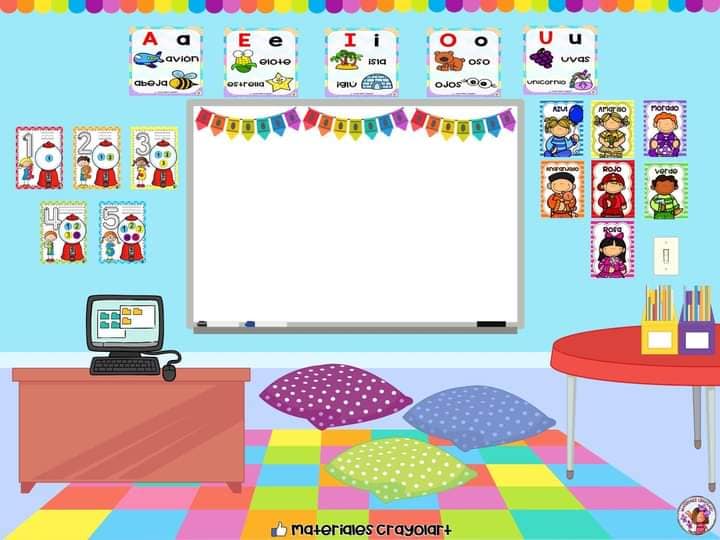 RECORDEMOS
https://youtu.be/3De6vnM6sfU
https://youtu.be/gnNNVwIFaY4
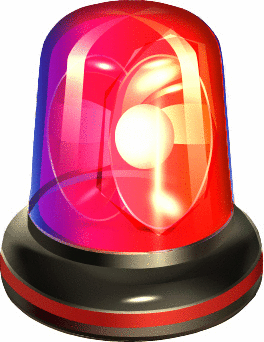 ALERTA
ALERTA
ALERTA
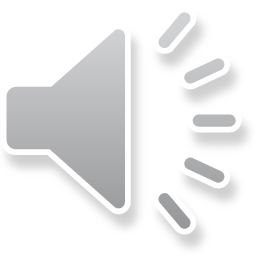 Busca elementos de tu hogar que tenga sonido inicial O U.
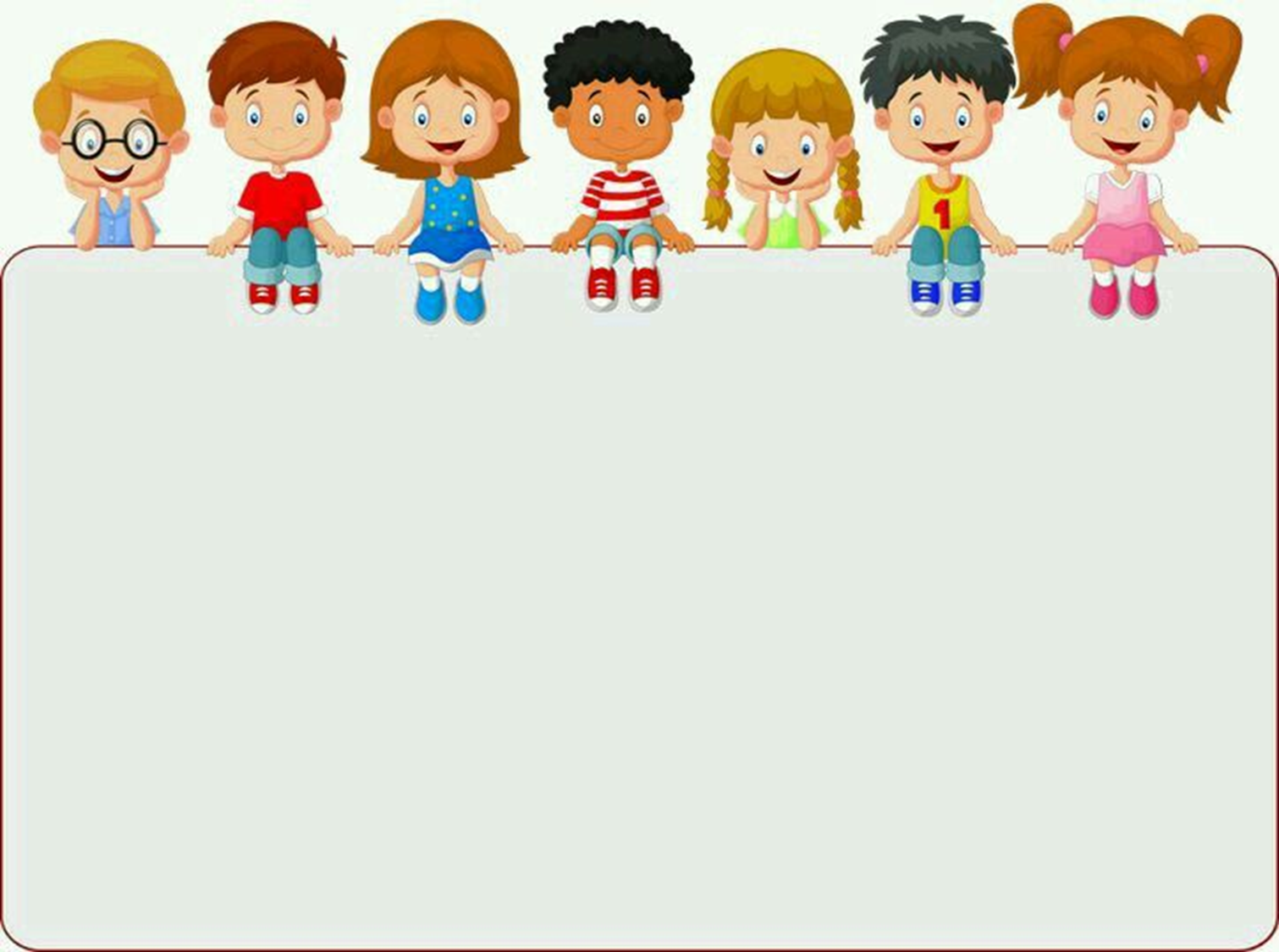 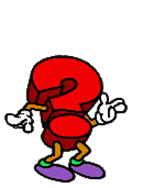 Guía  de trabajo
Nombre________________________   P-k
1
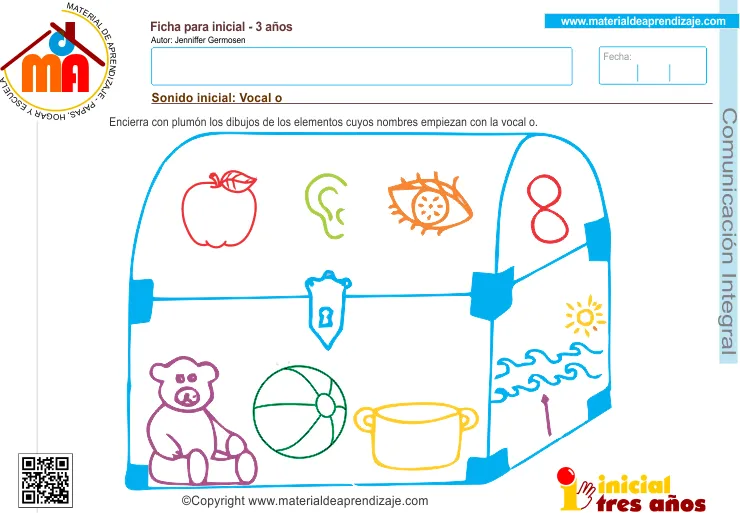 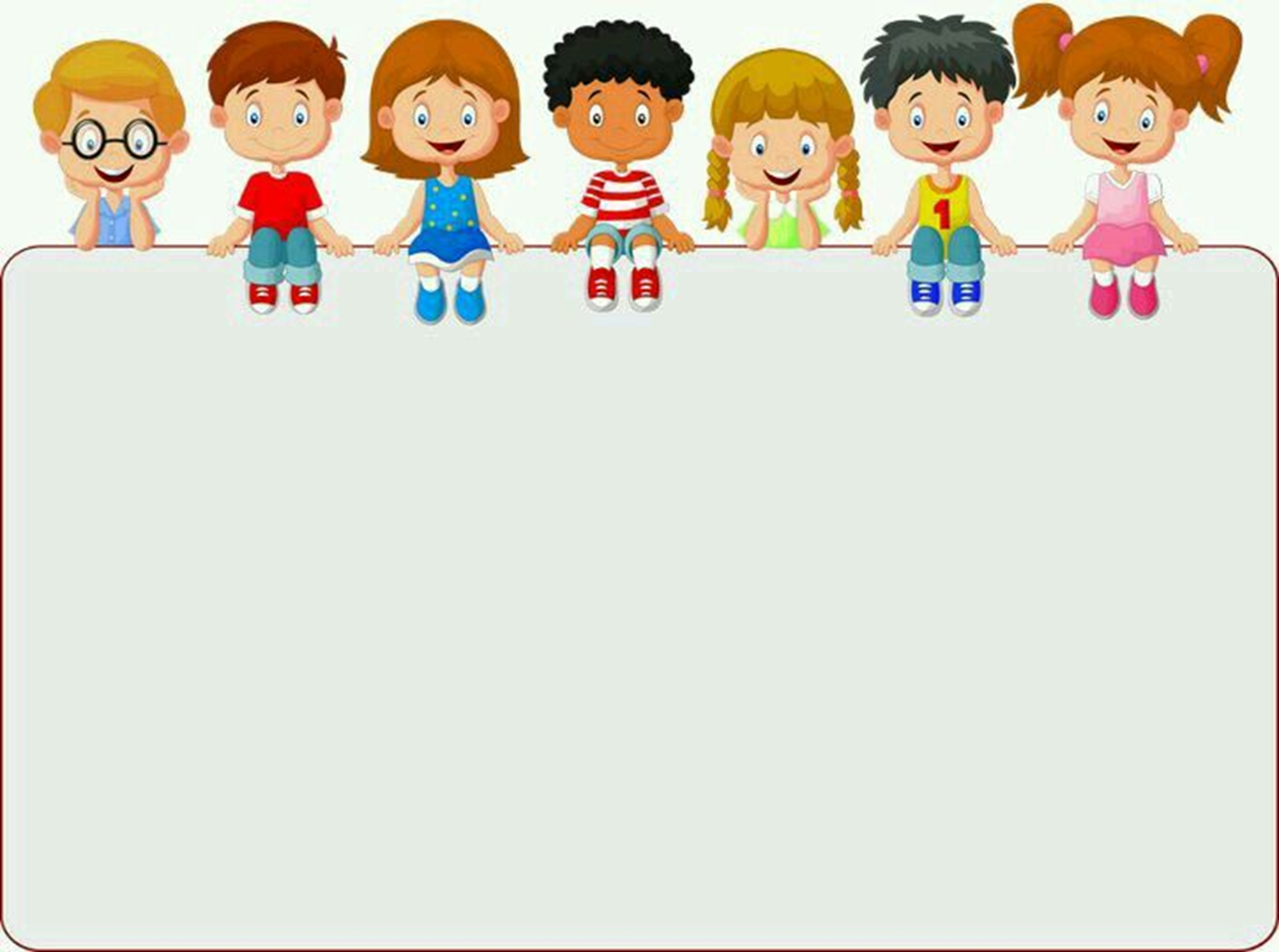 Observa , colorea , traza grafica la vocal O ,  y marca con una x todas la vocales o  que encuentres
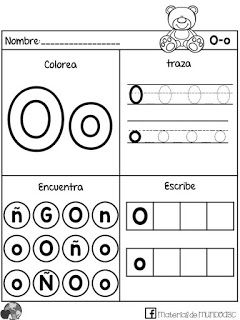 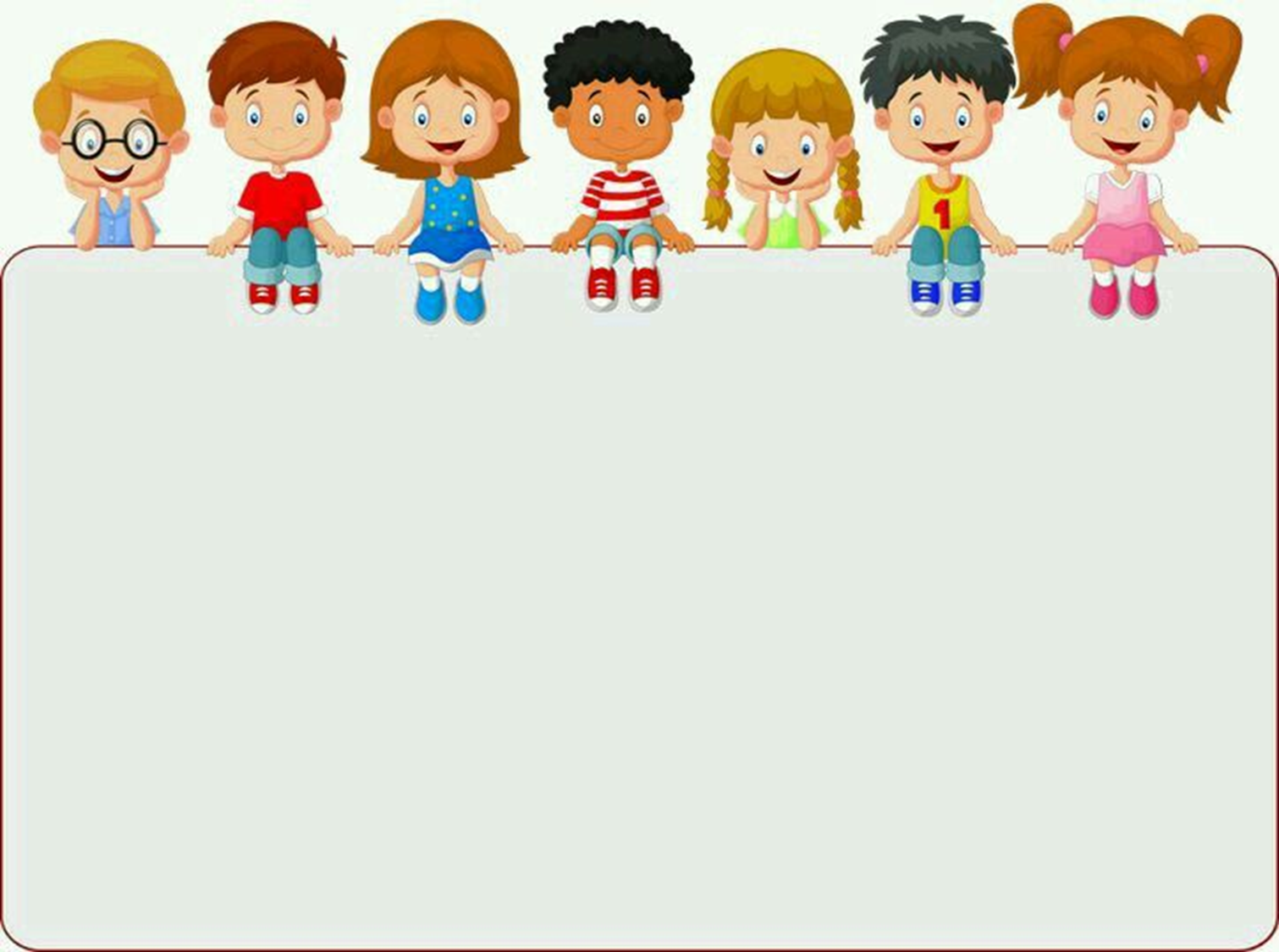 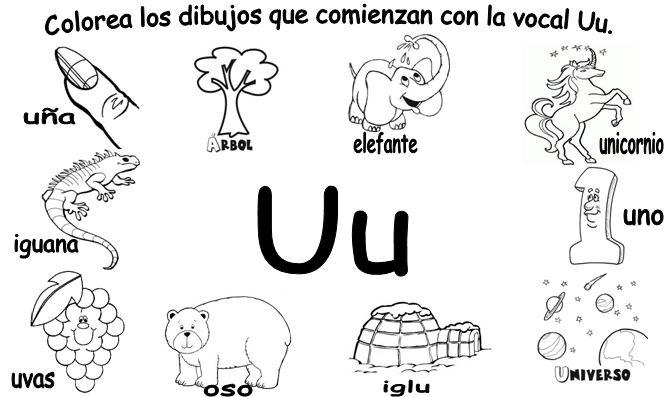 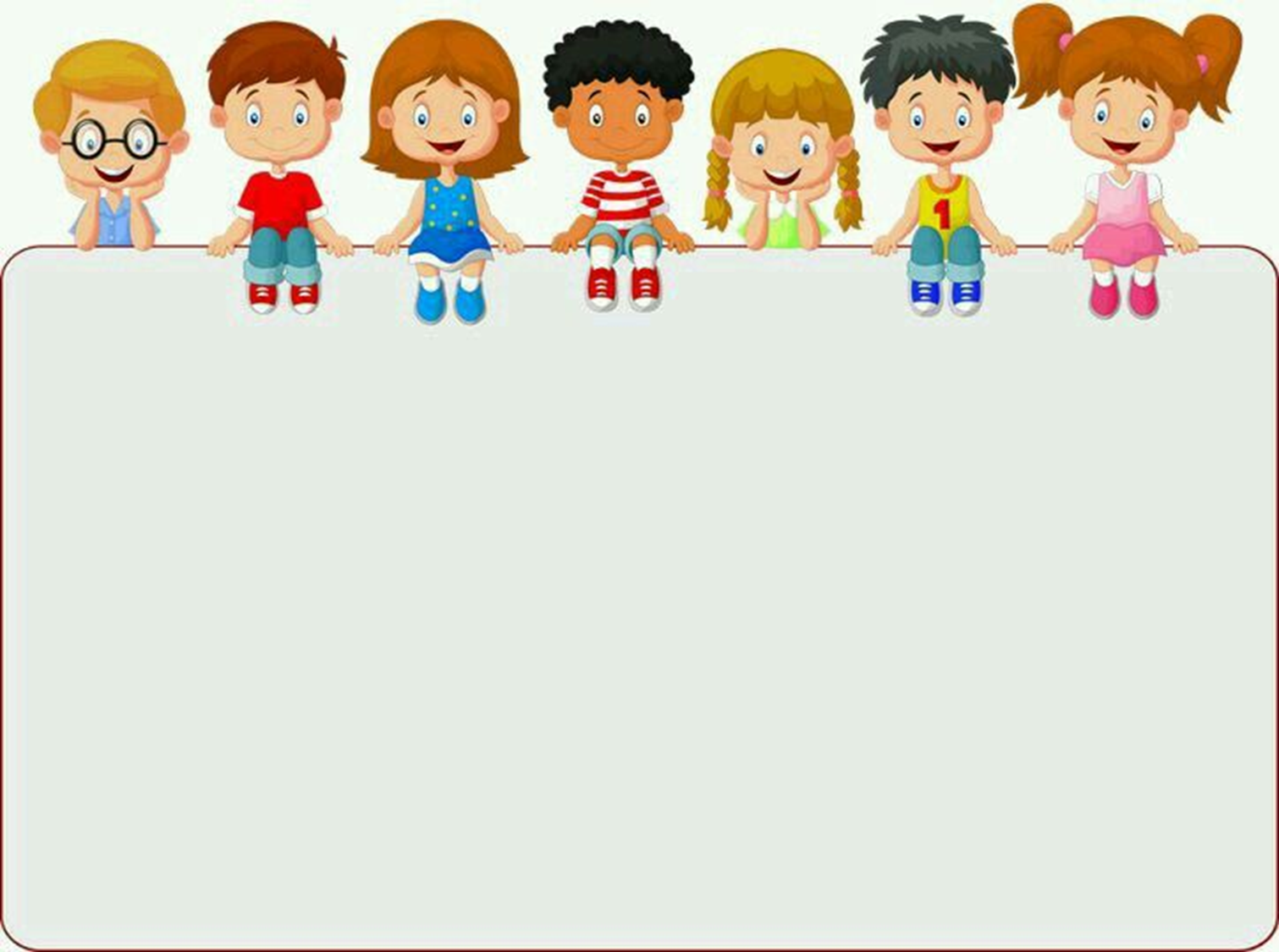 Observa , colorea , traza grafica la vocal U ,  y marca con una x todas la vocales u  que encuentres
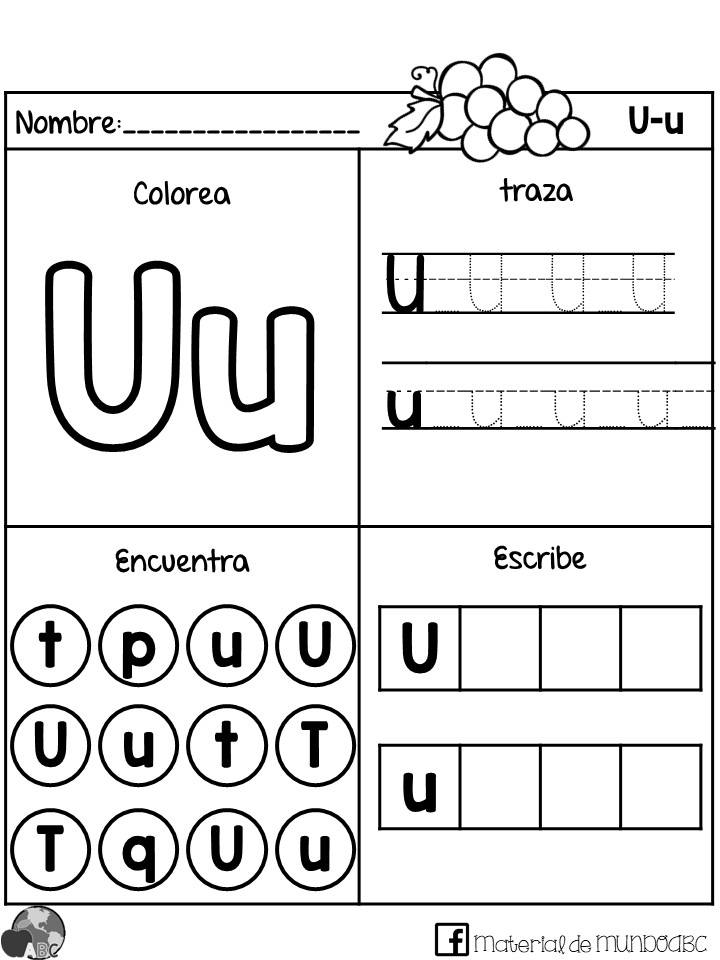 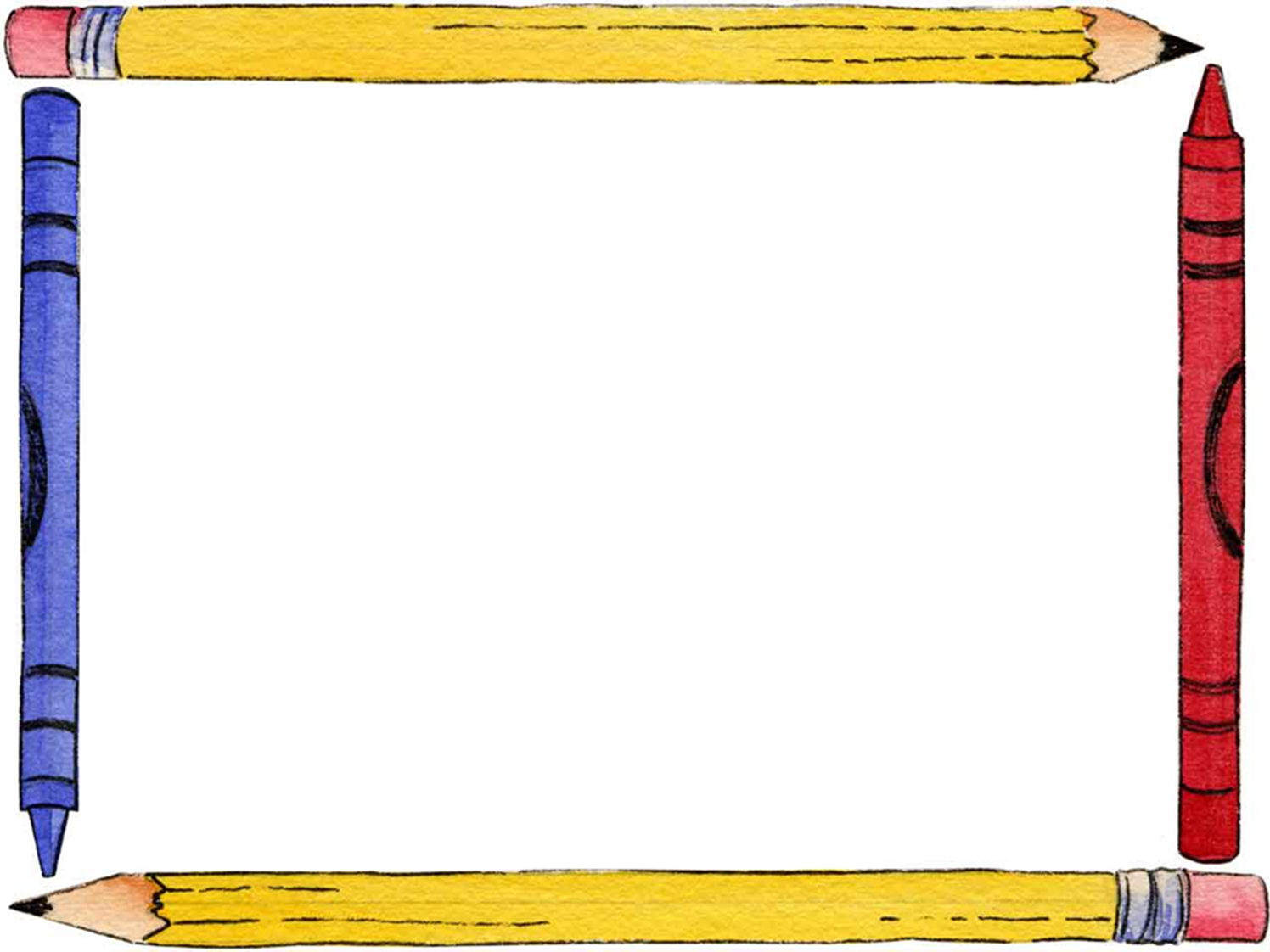 TICKET E SALIDA
SEMANA 29
DIBUJA  UN ELEMENTO CON SONIDO INICIAL O
DIBUJA  UN ELEMENTO CON SONIDO INICIAL U
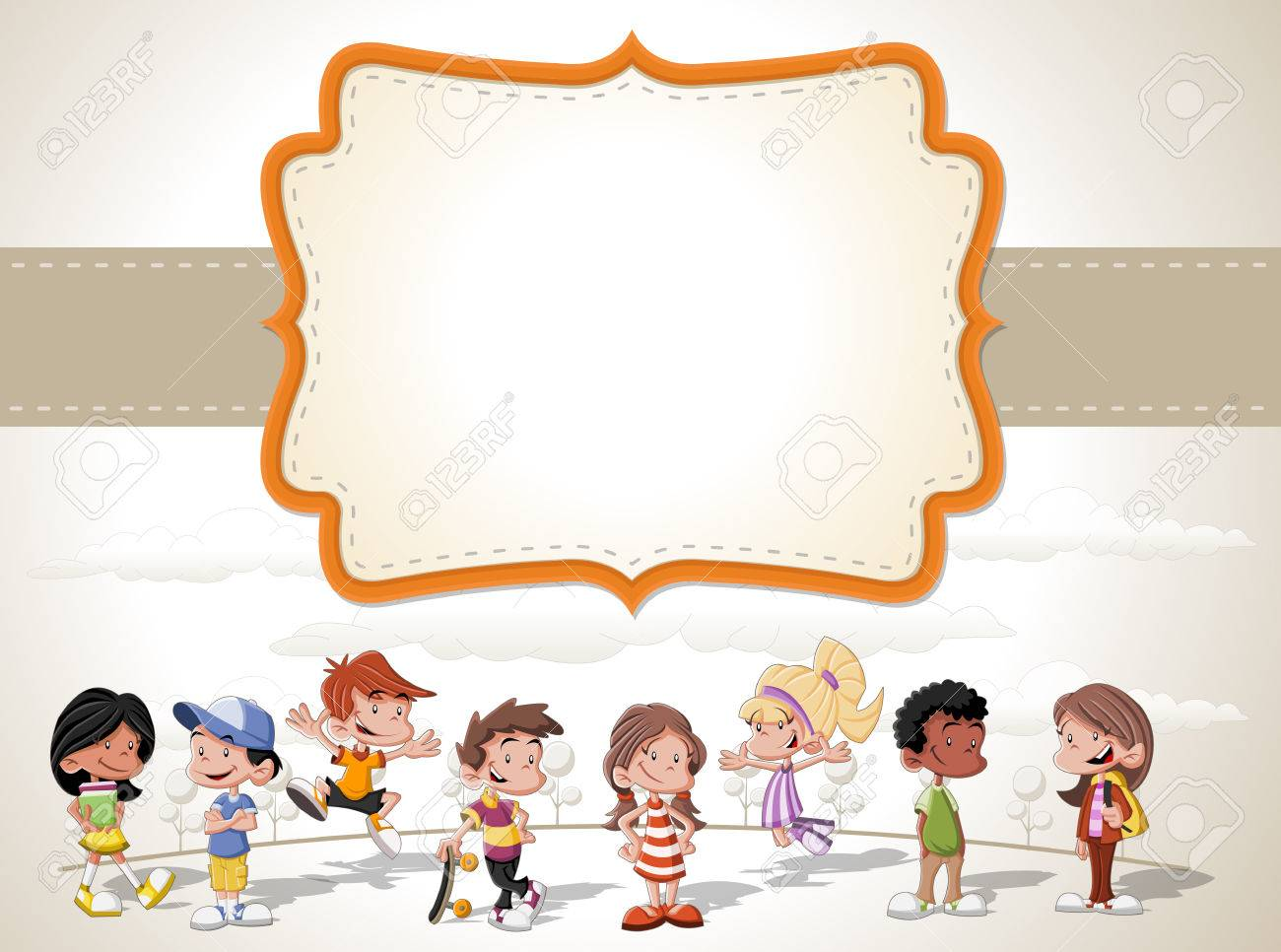 Enviar fotografía de este ticket de salida a: Educadora Carla Muñoz Saldaña	
Correo:carla.munoz@colegio-jeanpiaget.cl	
Celular: 972188895
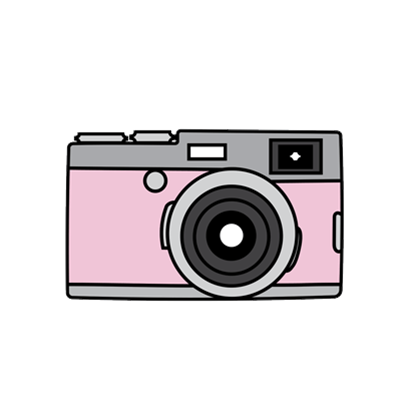